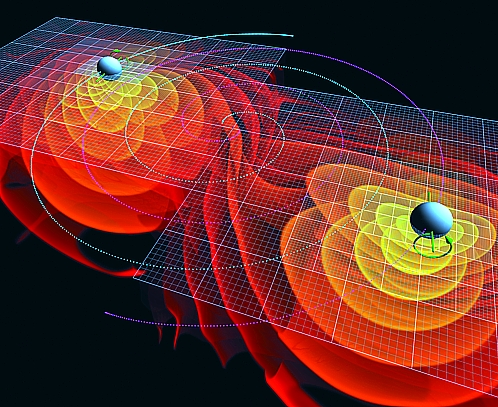 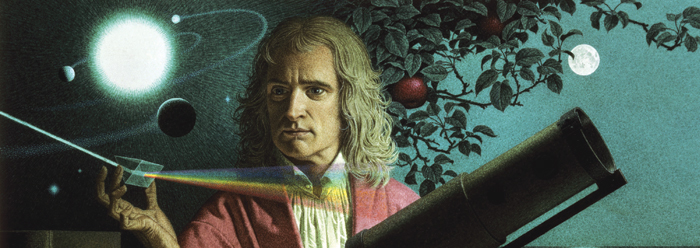 Ch6: Gravitational Fields
6.1 – Newtonian Gravitation (pg. 293-296)
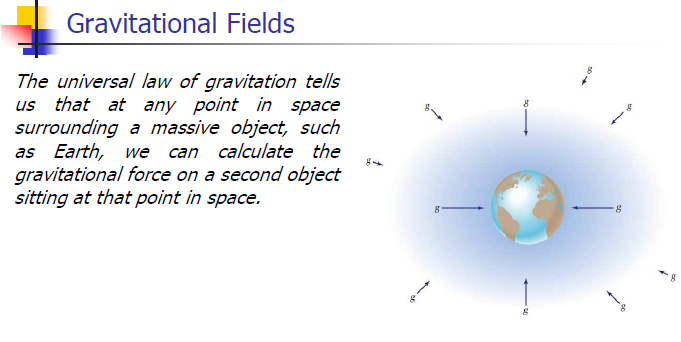 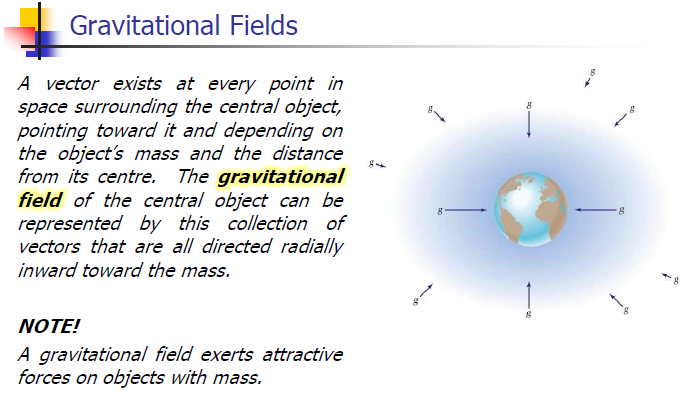 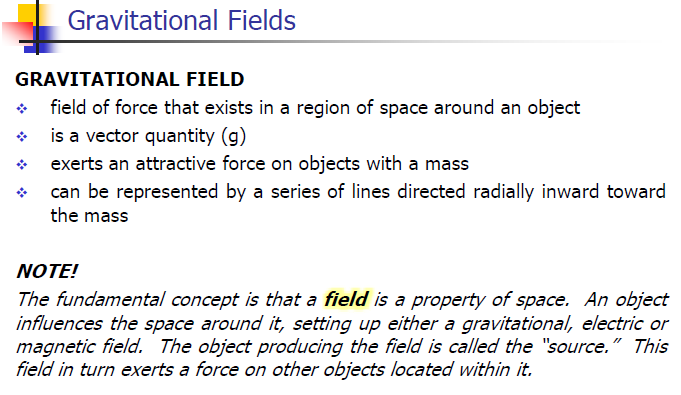 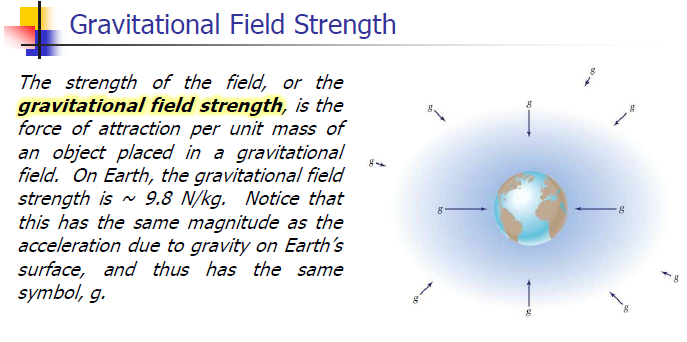 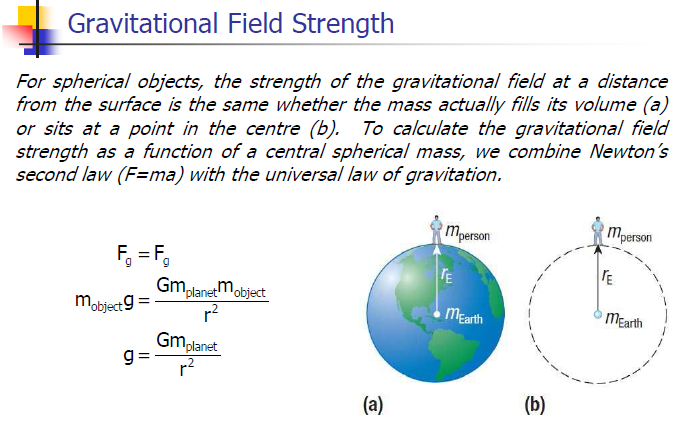 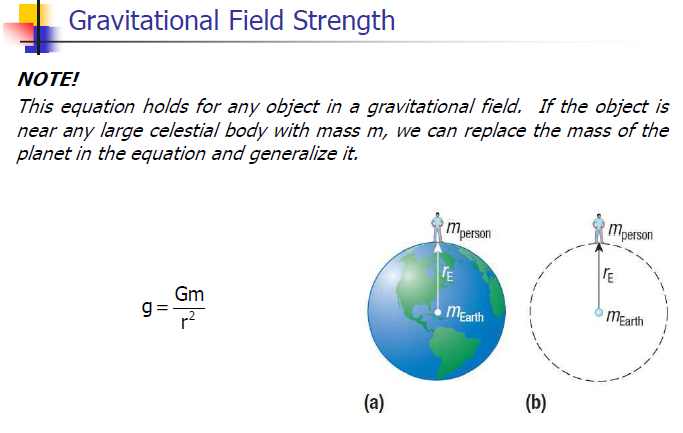 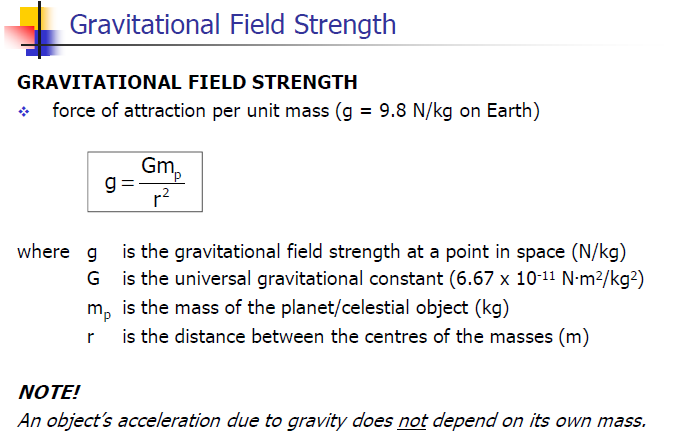 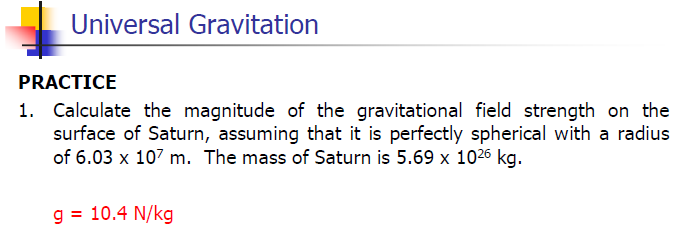 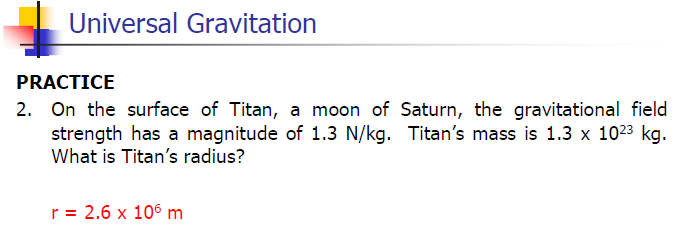 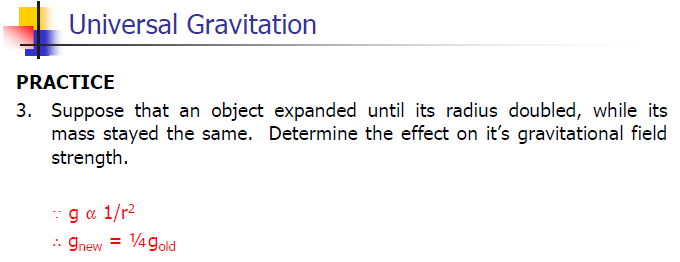 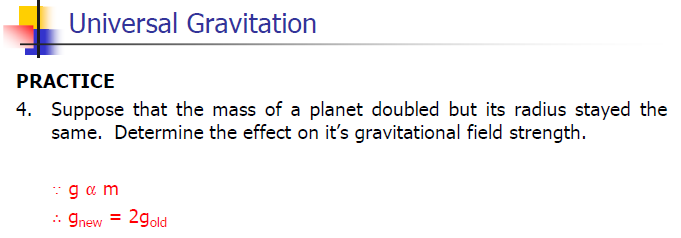 Classwork& Homework